Raconter une histoire avec une fiche de données
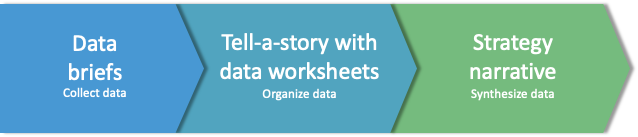 [Speaker Notes: Cette ressource fait partie de la boîte à outils pour le développement de la stratégie de CSC en matière de paludisme]
Paludisme pendant la grossesse
Attitudes, efficacité, normes
Exposition
% de femmes enceintes qui ...
% ayant déjà entendu des messages ou des informations sur ...
Communauté 
Comportements
Connaissances
Accès
% ayant une connaissance correcte de ...
% de personnes ayant accès à ...
% de femmes enceintes qui ...
Analyse de la situation et analyse du comportement: alors que l'accès, l'exposition, les connaissances, les attitudes, l'efficacité et les normes seront décrits dans l'analyse comportementale, les comportements réels seront décrits dans l'analyse de la situation (utiliser les données de la synthèse du paludisme pendant la grossesse pour compléter les diapositives suivantes)
Analyse de la situation
Les stratégies de CSC en matière de paludisme doivent comprendre une analyse de la situation pour chaque intervention.  Ces analyses de situation doivent inclure des données quantitatives et qualitatives qui identifient les personnes touchées et à quel point (dans quelle mesure) par quels problèmes.
?
?
?
?
Comportement
% qui pratiquent un comportement
?
?
Analyse de la situation: utiliser la synthèse de données sur le paludisme pendant la grossesse (section "Comportements") pour remplir ces cases (ajouter des cases si nécessaire). Un résumé narratif sera utilisé pour compléter la stratégie d'analyse de lasituation du paludisme pendant la grossesse .
[Speaker Notes: Chaque polygone peut contenir un seul point de données. Utiliser les points de données disponibles pour remplir le plus grand nombre possible de polygones, en ajoutant des polygones si nécessaire. Il peut être utile de coder les polygones par couleur en fonction de la source des données (qualitatif vs quantitatif ; rapport de programme vs article d'examen par les pairs ; MIS vs MICS vs DHS vs KAP, etc.)]
[Speaker Notes: Ces boîtes de contenu reflètent celles qui se trouvent dans le modèle de stratégie. Utiliser cette diapositive pour ébaucher des idées, basées sur des données, et coller le texte final dans la section du modèle consacrée à l'analyse de la situation.]
Analyse comportementale :
La description des facteurs sous-jacents à des comportements spécifiques est articulée dans une analyse comportementale. Cette analyse résume toutes les données expliquant pourquoi certains publics ou groupes cibles choisissent de pratiquer, ou refusent de pratiquer, des comportements sains. 
Sachant que les déterminants du comportement peuvent être structurels, cognitifs, sociaux ou émotionnels, il est important de recueillir des données pour mieux comprendre ce qui pousse des publics spécifiques à se comporter comme ils le font. Chaque analyse comportementale doit décrire ces déterminants dans leur contexte.
[Speaker Notes: La description des facteurs sous-jacents à des comportements spécifiques est articulée dans une analyse comportementale. L'analyse comportementale résume toutes les données expliquant pourquoi certains publics ou groupes cibles choisissent de pratiquer, ou refusent de pratiquer, des comportements sains. Sachant que les déterminants du comportement peuvent être structurels (accès aux produits ou aux services de santé), cognitifs, sociaux ou émotionnels, il est important de recueillir des données pour mieux comprendre ce qui incite certains publics à se comporter comme ils le font. Chaque analyse comportementale doit décrire ces déterminants dans leur contexte.]
?
?
?
?
Accès
?
?
Analyse du comportement: utiliser la synthèse de données sur le paludisme pendant la grossesse pour remplir ces cases (ajouter des cases si nécessaire). Un résumé narratif des déterminants comportementaux sera utilisé pour compléter l'analyse de la stratégie ducomportement des femmes enceintes en matière de paludisme .
?
?
% de personnes ayant vu ou entendu le message au cours des 6 derniers mois
% de personnes exposées à chaque canal de communication
Exposition
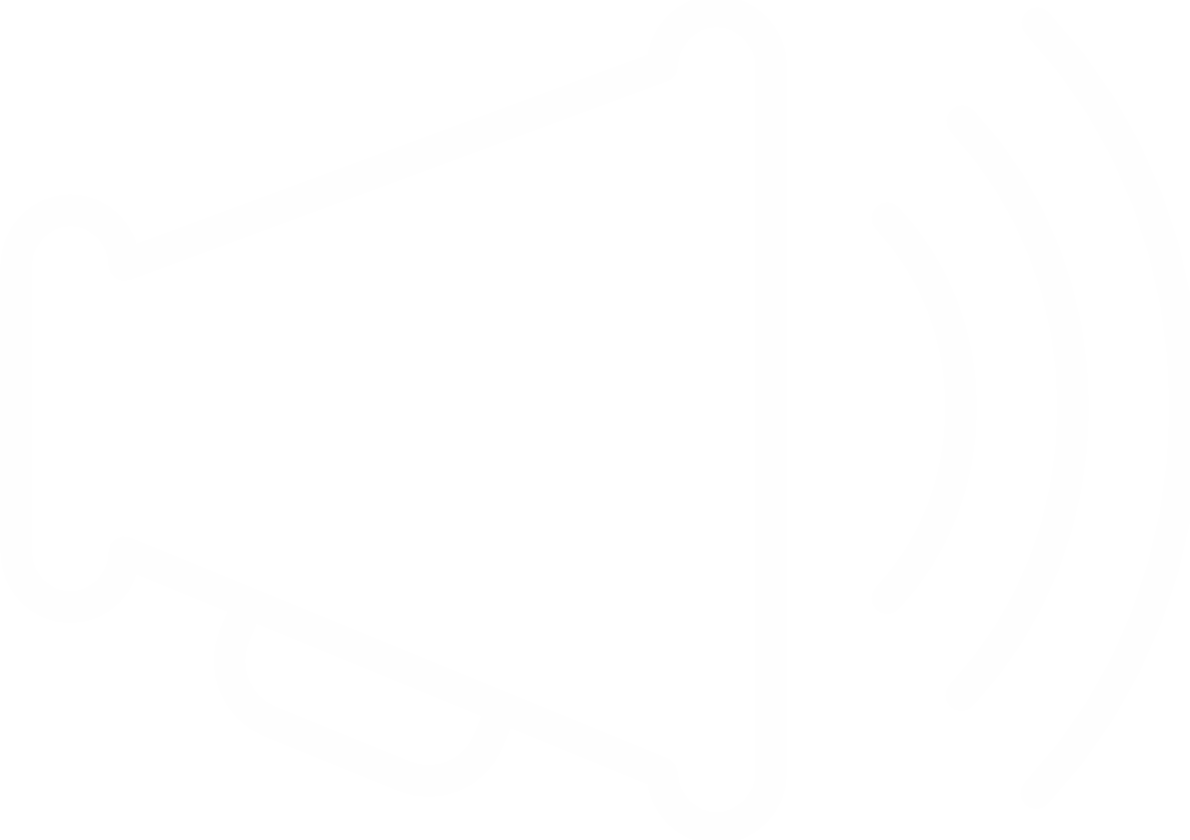 ?
?
?
?
?
?
Connaissances
?
?
?
?
Attitudes positives
?
?
?
?
?
?
?
?
Efficacité de la réponse
?
?
?
?
Auto-efficacité
?
?
?
?
?
?
Normes sociales
?
?
?
?
?
?
Prise de décision
?
?
?
?
?
?
?
?
?
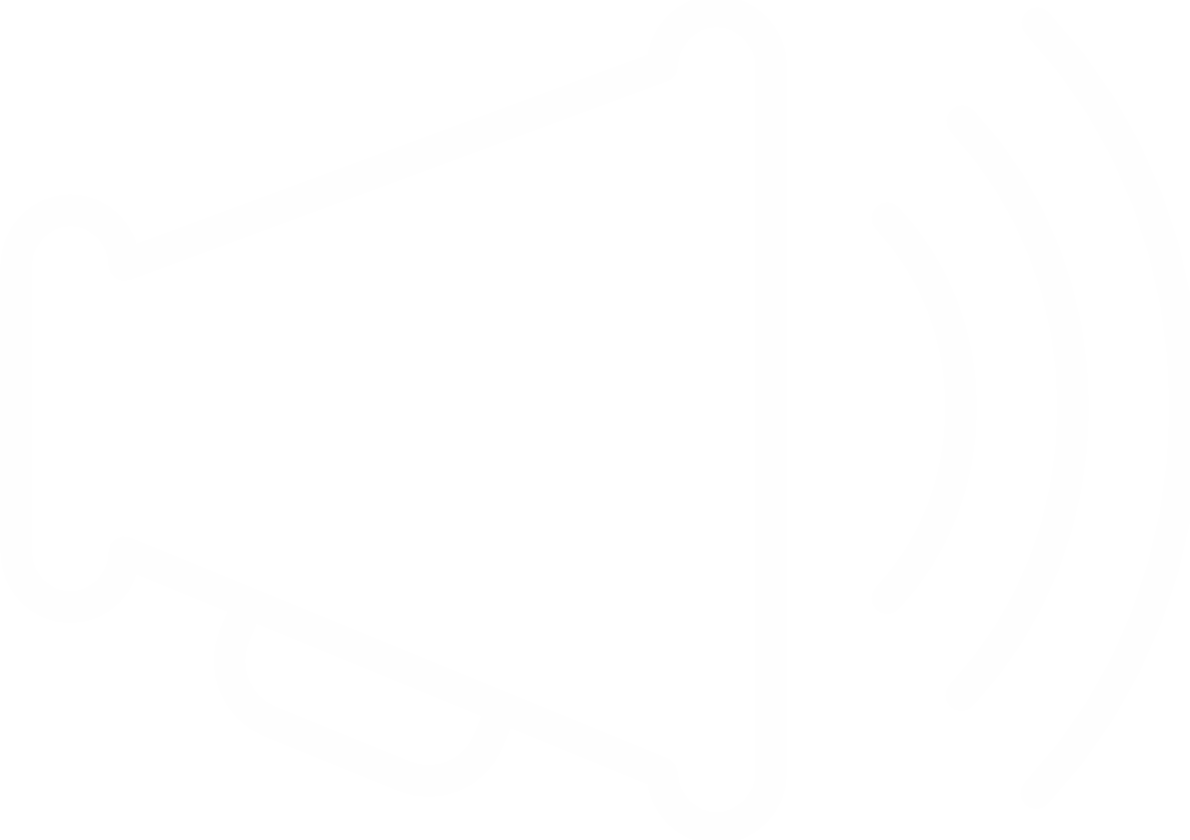 ?
?
?
?
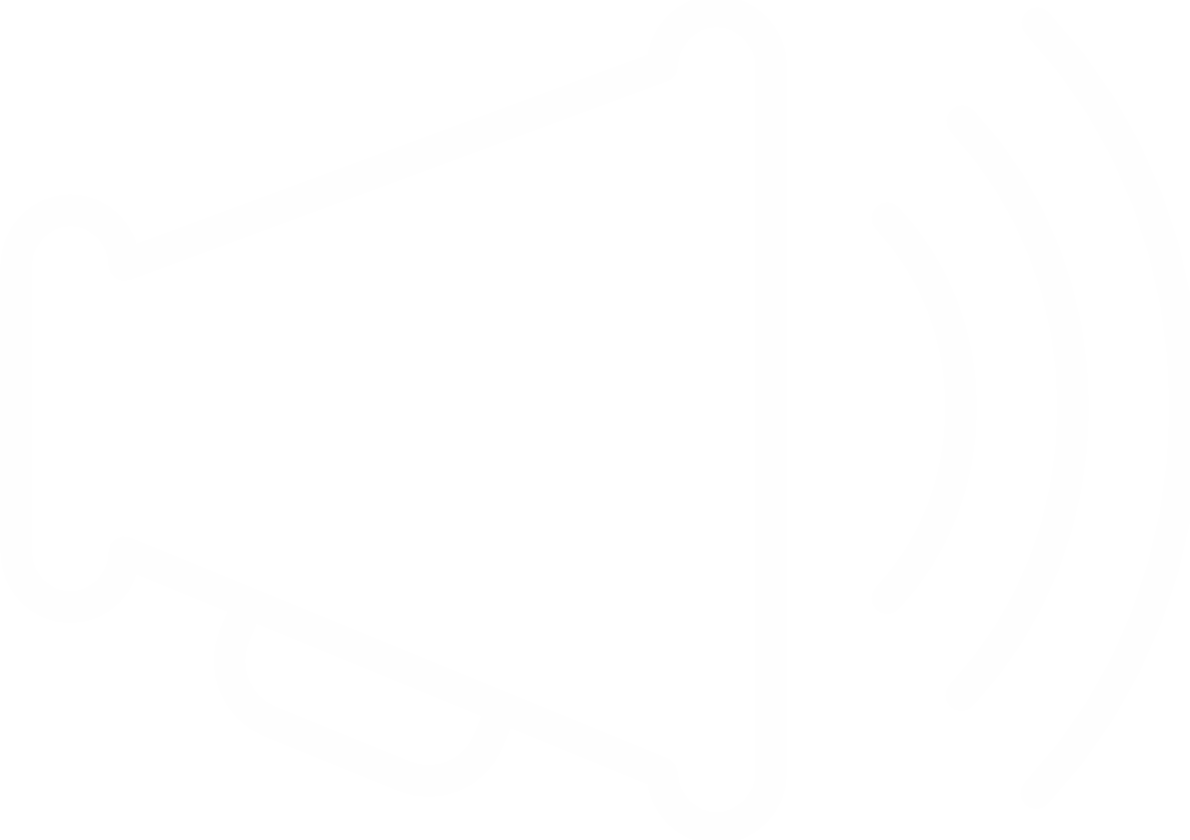 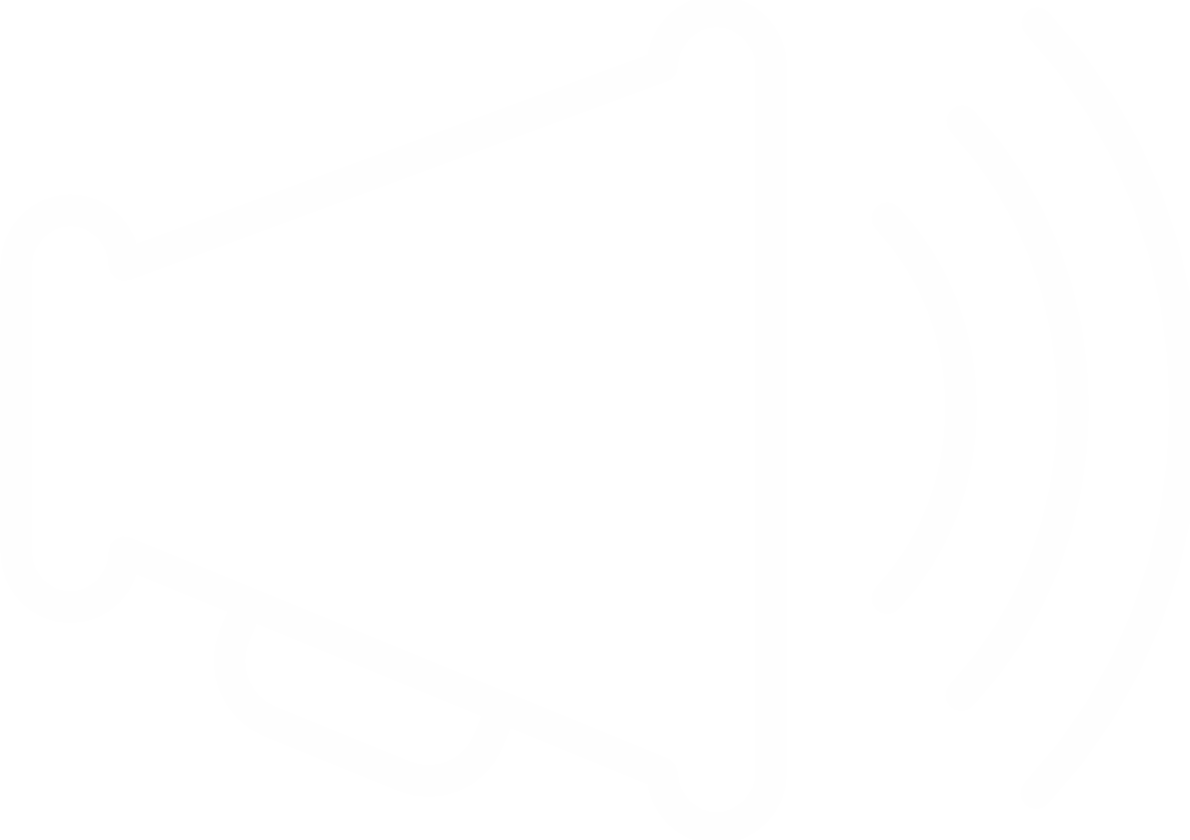 Exposition
% ayant entendu ou vu des messages
Accès
% de personnes ayant accès aux infrastructures
?
?
?
?
?
[Speaker Notes: Combiner les points de données des diapositives précédentes, en ajoutant des polygones si nécessaire. Résumer les données sous forme narrative.]
?
?
?
?
?
?
?
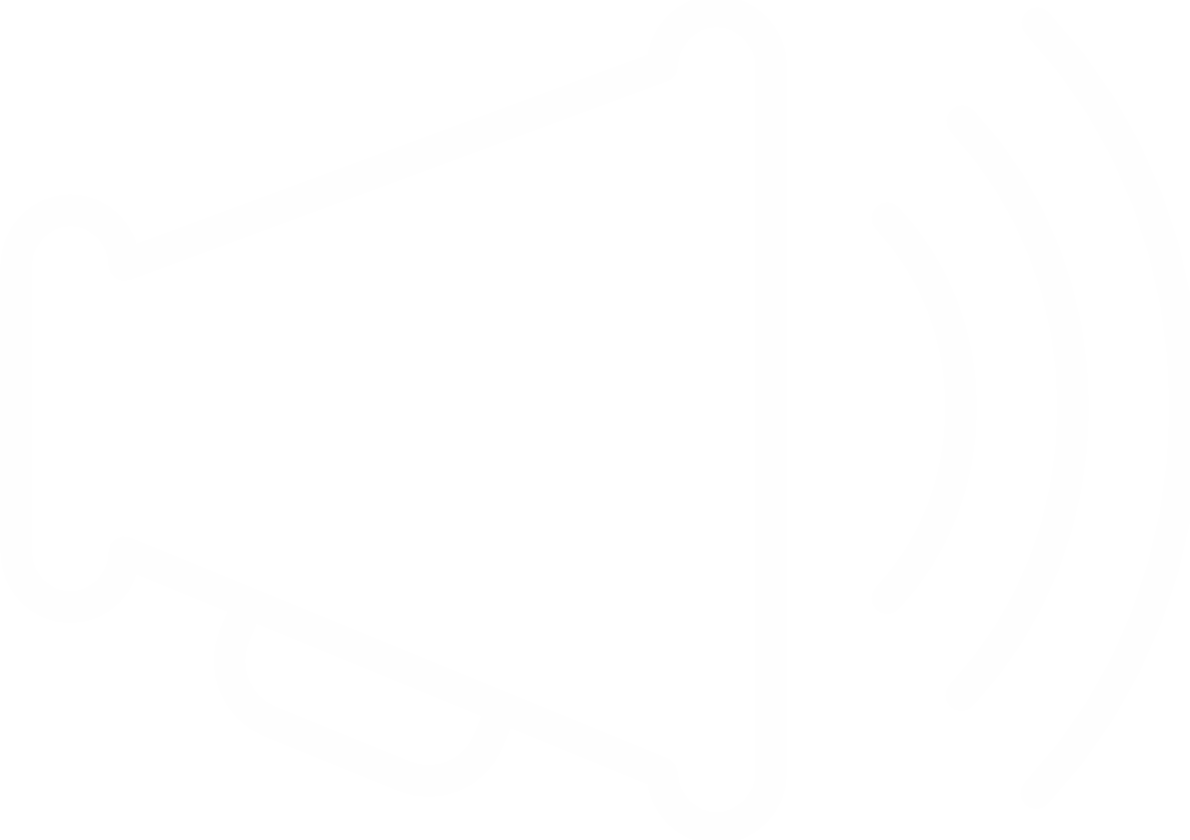 Connaissances
% de personnes ayant des connaissances correctes
Attitudes
Efficacité
Normes sociales
?
?
?
?
?
Exemple : Côte d'Ivoire
Famille et amis
6,3 %
ont cité des amis et des parents comme source de messages sur le paludisme
Distance
3 %
vivent à plus de 15 km d'un établissement de santé
Radio
21,7 %
ont cité la radio comme source de messages sur le paludisme
ont assisté à certains SPN
85,5 %
ont assisté à au moins 2 visites de SPN
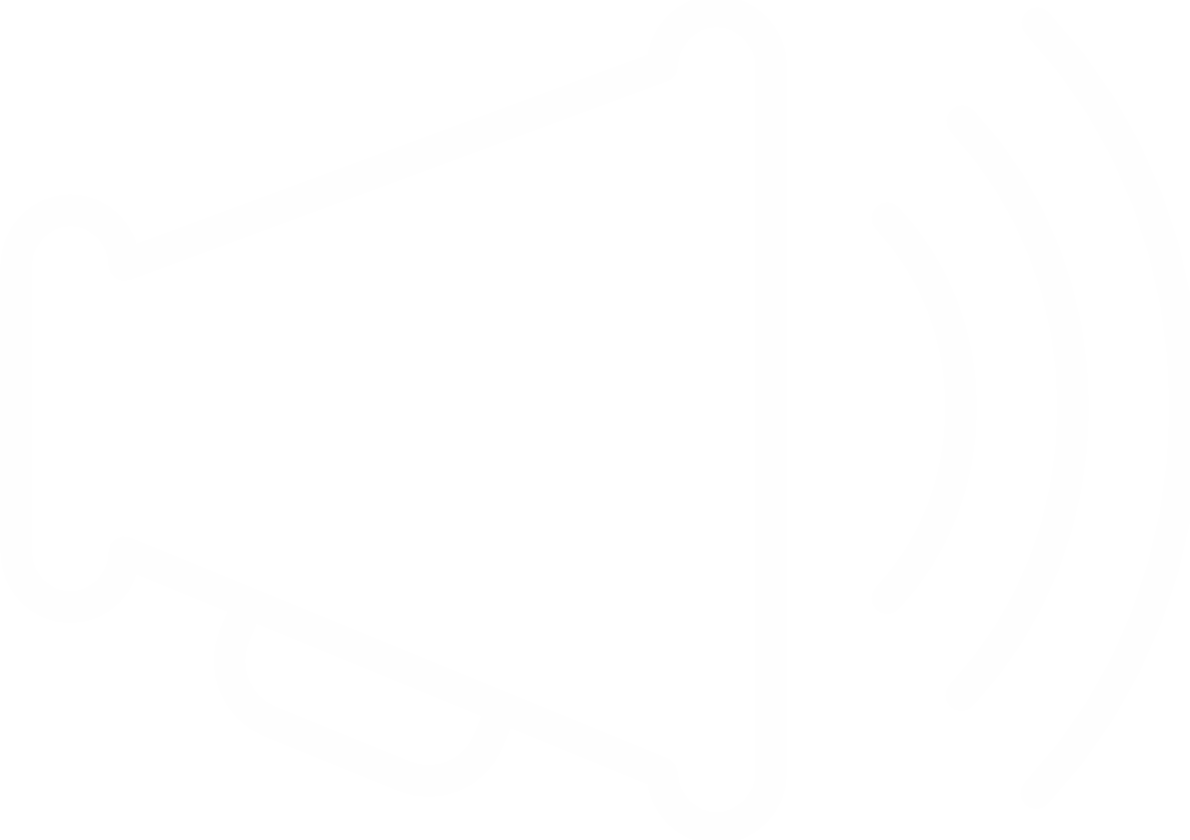 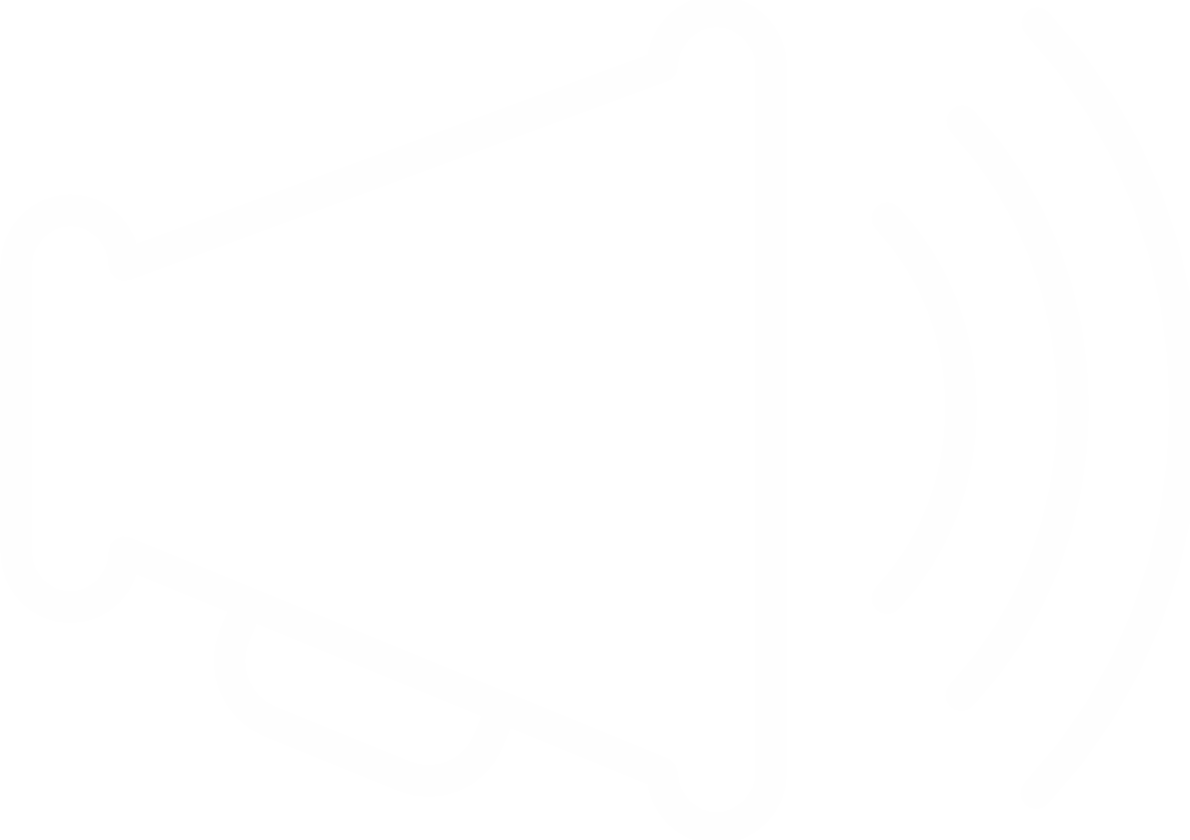 Télévision
65,8 %
ont cité la télévision comme source de messages sur le paludisme
ont assisté aux visites recommandées de SPN
75,6 %
ont participé à plus de 4 visites de SPN
Exposition
% ayant entendu ou vu des messages
Accès
% de personnes ayant accès aux SPN
Impression
5,9 %
ont cité les panneaux d'affichage et les affiches comme source de messages sur le paludisme
Auto-efficacité
95,6 %
pensent qu'elles peuvent se rendre à au moins quatre visites de SPN dans un établissement de santé
Fournitures
Les établissements disposent de médicaments IPTp en stock, ainsi que de tasses propres et d'eau potable
Agent de santé
4,6 %
ont cité les travailleurs de la santé comme source de messages sur le paludisme
[Speaker Notes: Sources :
MICS 2016 (violet)
DHS 2011-2012 (gris)
MBS 2018 (bleu)
KAP 2017 (orange)

Articles examinés par les pairs :

Acray-Zengbé, P., Douba, A., Akani, C. B., Lepri Aka, N. B., Bahibo, I. H., Tanoh, A. M., Assi, S., Assohou, E. A. N., Ahoussou, K. M. E., Oussou, R. K., Kouamé, T. R. A. et Okoubo, G. (2019). Déterminants de l'utilisation des moustiquaires imprégnées d'insecticide chez les enfants de moins de 5 ans en Côte d'Ivoire : analyse des données de l'enquête démographique et de santé 2011-2012. Sciences de la santé et maladies, 20(1)

Ouattara AF, Dagnogo M, Constant EA, et al. Transmission du paludisme en relation avec la distribution et la couverture des moustiquaires imprégnées d'insecticide de longue durée dans le centre de la Côte d'Ivoire. Malar J. 2014;13:109. Publié le 19 mars 2014. doi:10.1186/1475-2875-13-109

De Plaen R, Seka ML, Koutoua A. Le riz, le vecteur et le soignant : les leçons d'une approche écosystémique de l'irrigation et du paludisme dans le nord de la Côte d'Ivoire. Acta Trop. 2004;89(2):135-146. doi:10.1016/j.actatropica.2003.09.018

Touré OA, Kone PL, Coulibaly MA, et al. Couverture et efficacité du traitement préventif intermittent à la sulfadoxine pyriméthamine contre le paludisme pendant la grossesse en Côte d'Ivoire cinq ans après sa mise en œuvre. Vecteurs parasitaires. 2014;7:495. Publié le 20 novembre 2014. doi:10.1186/s13071-014-0495-5]
Exemple : Côte d'Ivoire
Sûreté
91,3 % de femmes et 88,7 % d'hommes
croient que les médicaments IPTp sont sûrs
Attitudes
56,6 % de femmes et 61,4 % d'hommes
ont une attitude positive envers les SPN / IPTp
SPN
78,4 %
savent qu'une femme doit assister à au moins quatre visites de SPN
Menace perçue 
93,4 %
des femmes pensent que le paludisme pendant la grossesse est très grave
TPIg
22,6 %
savent qu'une femme doit recevoir trois doses de TPI pendant sa grossesse
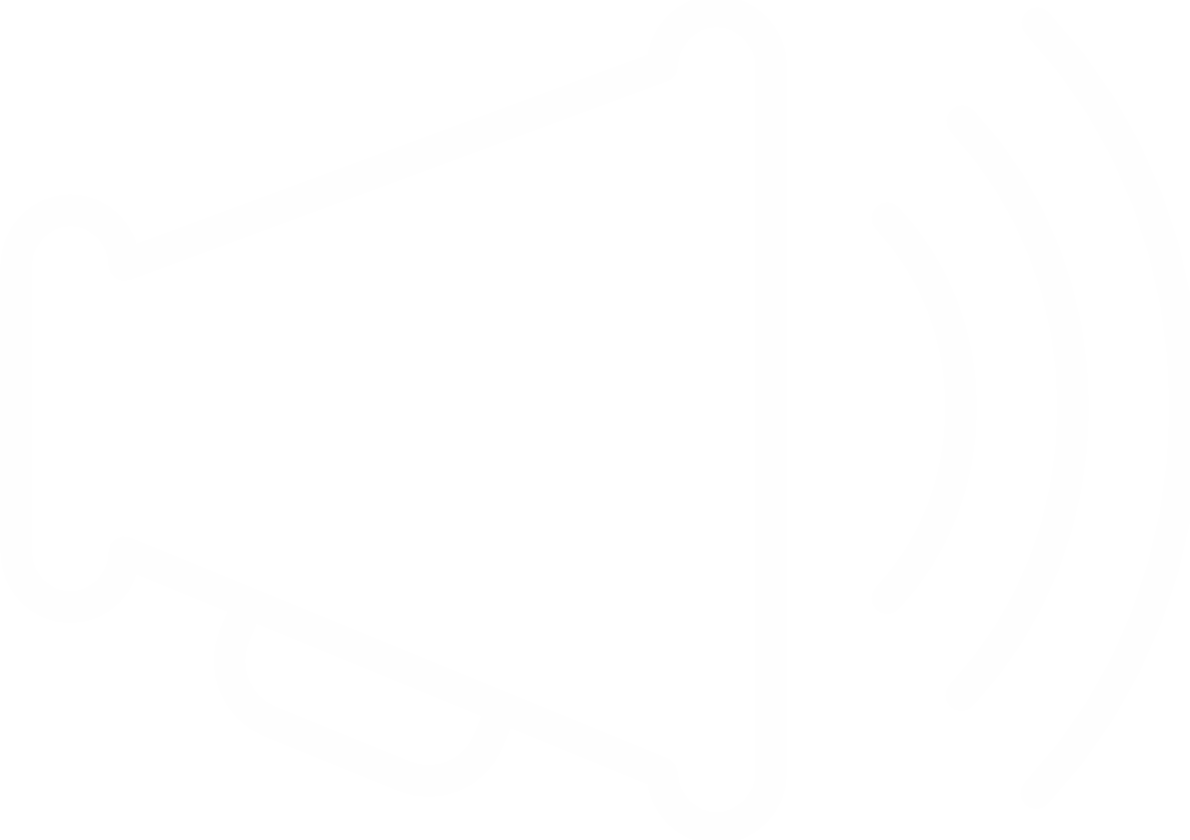 Santé maternelle
96,3 % de femmes et 95,5 % d'hommes
estiment que le TPIp est efficace pour maintenir les mères en bonne santé
Connaissances
% de personnes ayant des connaissances correctes
Attitudes
Efficacité
Normes sociales
Calendrier
80,9 %
savent qu'une femme doit se rendre à sa première visite de SPN au cours du premier trimestre ou dès qu'elle sait qu'elle est enceinte
Normes
70 %
pensent que l'utilisation de l'IPTp est la norme dans leur communauté
Connaissances et pratiques des prestataires de soins de santé
Les prestataires de soins de santé connaissent et fournissent le TPIp lors des visites de soins prénatals
Auto-efficacité
97,7 %
de femmes pensent qu'elles peuvent prendre le TPIp au moins trois fois pendant leur grossesse
Santé prénatale
95,4 % de femmes et 95,8 % d'hommes
croient que le TPIp est efficace pour garder les bébés en bonne santé
[Speaker Notes: Sources :
MICS 2016 (violet)
DHS 2011-2012 (gris)
MBS 2018 (bleu)
KAP 2017 (orange)

Articles examinés par les pairs :

Acray-Zengbé, P., Douba, A., Akani, C. B., Lepri Aka, N. B., Bahibo, I. H., Tanoh, A. M., Assi, S., Assohou, E. A. N., Ahoussou, K. M. E., Oussou, R. K., Kouamé, T. R. A. et Okoubo, G. (2019). Déterminants de l'utilisation des moustiquaires imprégnées d'insecticide chez les enfants de moins de 5 ans en Côte d'Ivoire : analyse des données de l'enquête démographique et de santé 2011-2012. Sciences de la santé et maladies, 20(1)

Ouattara AF, Dagnogo M, Constant EA, et al. Transmission du paludisme en relation avec la distribution et la couverture des moustiquaires imprégnées d'insecticide de longue durée dans le centre de la Côte d'Ivoire. Malar J. 2014;13:109. Publié le 19 mars 2014. doi:10.1186/1475-2875-13-109

De Plaen R, Seka ML, Koutoua A. Le riz, le vecteur et le soignant : les leçons d'une approche écosystémique de l'irrigation et du paludisme dans le nord de la Côte d'Ivoire. Acta Trop. 2004;89(2):135-146. doi:10.1016/j.actatropica.2003.09.018

Touré OA, Kone PL, Coulibaly MA, et al. Couverture et efficacité du traitement préventif intermittent à la sulfadoxine pyriméthamine contre le paludisme pendant la grossesse en Côte d'Ivoire cinq ans après sa mise en œuvre. Vecteurs parasitaires. 2014;7:495. Publié le 20 novembre 2014. doi:10.1186/s13071-014-0495-5]
Fréquentation précoce des SPN
Comportements des prestataires
Attitudes, efficacité, normes
% de prestataires qui...
Chaîne d'approvisionnement
Exposition
% des aidants qui...
% ayant déjà entendu des messages ou des informations sur ...
APPROVISIONNEMENT EN iptp
Communauté 
Comportements
Connaissances
Accès
% ayant une connaissance correcte de ...
% de personnes ayant accès aux SPN
% de tous les membres du ménage qui...
% de prestataires qui...
% d'aidants qui...
Considérations supplémentaires : lorsque des informations sur les problèmes de la chaîne d'approvisionnement et/ou la disponibilité ou la qualité de la prestation de services, ou les comportements et attitudes des prestataires de services sont disponibles, il peut être possible d'ajouter ces points de données aux descriptifs des analyses de situation et de comportement.
[Speaker Notes: Résumer les connaissances, les attitudes, les risques perçus et l'efficacité, ainsi que les données sur les normes sociales incluses dans l'enquête sur les comportements en matière de paludisme ; les enquêtes sur les connaissances, les attitudes et les pratiques ; les rapports de programme ou les études de recherche qui décrivent ces déterminants du paludisme dans les comportements liés à la grossesse. Décriver tout ce qui est connu sur les obstacles ou les facteurs facilitant le paludisme pendant la grossesse, y compris les détails pertinents liés à la qualité de la prestation de services. Il s'agit simplement de résumer les indicateurs organisés dans les diapositives précédentes sous forme de paragraphes.]
Analyse du public cible et approches stratégiques
Une analyse du public cible doit décrire les caractéristiques primaires, secondaires et tertiaires du public cible en fonction de chaque comportement. Les caractéristiques sociodémographiques (sexe, âge, langue, etc.) et psychosociales (personnalité, attitudes, croyances, valeurs, émotions, etc.) doivent être décrites, ainsi que toutes les données disponibles sur les habitudes de consommation des médias, l'exposition aux messages et le rappel des messages parmi des sous-groupes spécifiques.
Les approches stratégiques doivent décrire comment atteindre et influencer au mieux chaque public. En suivant le modèle socio-écologique, utiliser l'analyse du public cible pour préciser comment atteindre et influencer chaque public au niveau structurel, social et individuel.
[Speaker Notes: Chaque section d'intervention doit contenir une forme d'analyse du public afin d'identifier et de comprendre les groupes prioritaires et influents. Cette analyse doit décrire les caractéristiques primaires, secondaires et tertiaires du public en fonction de chaque comportement. Les caractéristiques sociodémographiques (sexe, âge, langue, etc.) et psychosociales (personnalité, attitudes, croyances, valeurs, émotions, etc.) doivent être décrites, ainsi que toutes les données disponibles sur les habitudes de consommation des médias, l'exposition aux messages et le rappel des messages parmi des sous-groupes spécifiques. Inclure des données pertinentes relatives à l'impact du genre sur la capacité à changer de comportement. 
Les approches stratégiques doivent décrire comment atteindre et influencer au mieux chaque public.  En suivant le modèle socio-écologique, utiliser l'analyse du public cible pour préciser comment atteindre et influencer chaque public au niveau structurel, social et individuel. L'influence sur les changements structurels, sociaux et individuels peut être le résultat d'approches basées ou non sur la communication. Les orientations suivantes sont axées sur les approches fondées sur la communication.  L'utilisation de différentes approches ou niveaux d'influence pour modifier les comportements est basée sur le modèle socio-écologique, une combinaison de théories qui expliquent le processus dynamique par lequel non seulement l'environnement physique et social immédiat, mais aussi des facteurs sociaux, politiques, économiques (structurels) plus larges influencent les croyances et les attitudes.]
Analyse du public cible et approches stratégiques
Plans de communication spécifiques au comportement
Chaque plan d'intervention spécifique doit contenir des plans de communication spécifiques au comportement, qui abordent des objectifs comportementaux spécifiques. Un objectif comportemental définit ce que le comportement doit changer. Les objectifs comportementaux mesurent un seul comportement et précisent le public dont le comportement est censé changer.
[Speaker Notes: Chaque plan d'intervention spécifique doit contenir des plans de communication spécifiques au comportement, qui abordent des objectifs comportementaux spécifiques. Un objectif comportemental définit ce que le comportement doit changer. Les objectifs comportementaux mesurent un seul comportement, précisent le public dont le comportement doit changer. Ces objectifs comportementaux doivent être alignés avec les indicateurs de suivi et d'évaluation (S&E). Par exemple, un plan de communication spécifique au comportement soutenant la gestion des cas pourrait inclure "l'utilisation d'un test de diagnostic du paludisme avant de commencer le traitement par les personnes qui s'occupent des enfants de moins de cinq ans". Pour des exemples d'objectifs comportementaux, voir les résultats comportementaux dans la figure 1 du Guide de référence des indicateurs du CCSC en matière de paludisme de RBM : Deuxième édition.]
Le paludisme pendant la grossesse : comportement N°1 [liste ici]
[Speaker Notes: Utiliser ces modèles pour élaborer des plans spécifiques au comportement. Ajouter autant de plans spécifiques au comportement que nécessaire. Coller les plans terminés dans les sections correspondantes du modèle de stratégie.]
Le paludisme pendant la grossesse : comportement N°1 [liste ici]
Le paludisme pendant la grossesse : comportement N°1 [liste ici]